2016 Dream Team ConferenceHenry County SchoolsSeptember 10, 2016
Beatrice Holmes
Math Instructional Lead Teacher
Stockbridge Elementary
During this session we will …
Practice strategies for math
Find digital resources for home support
Play grade-specific math games
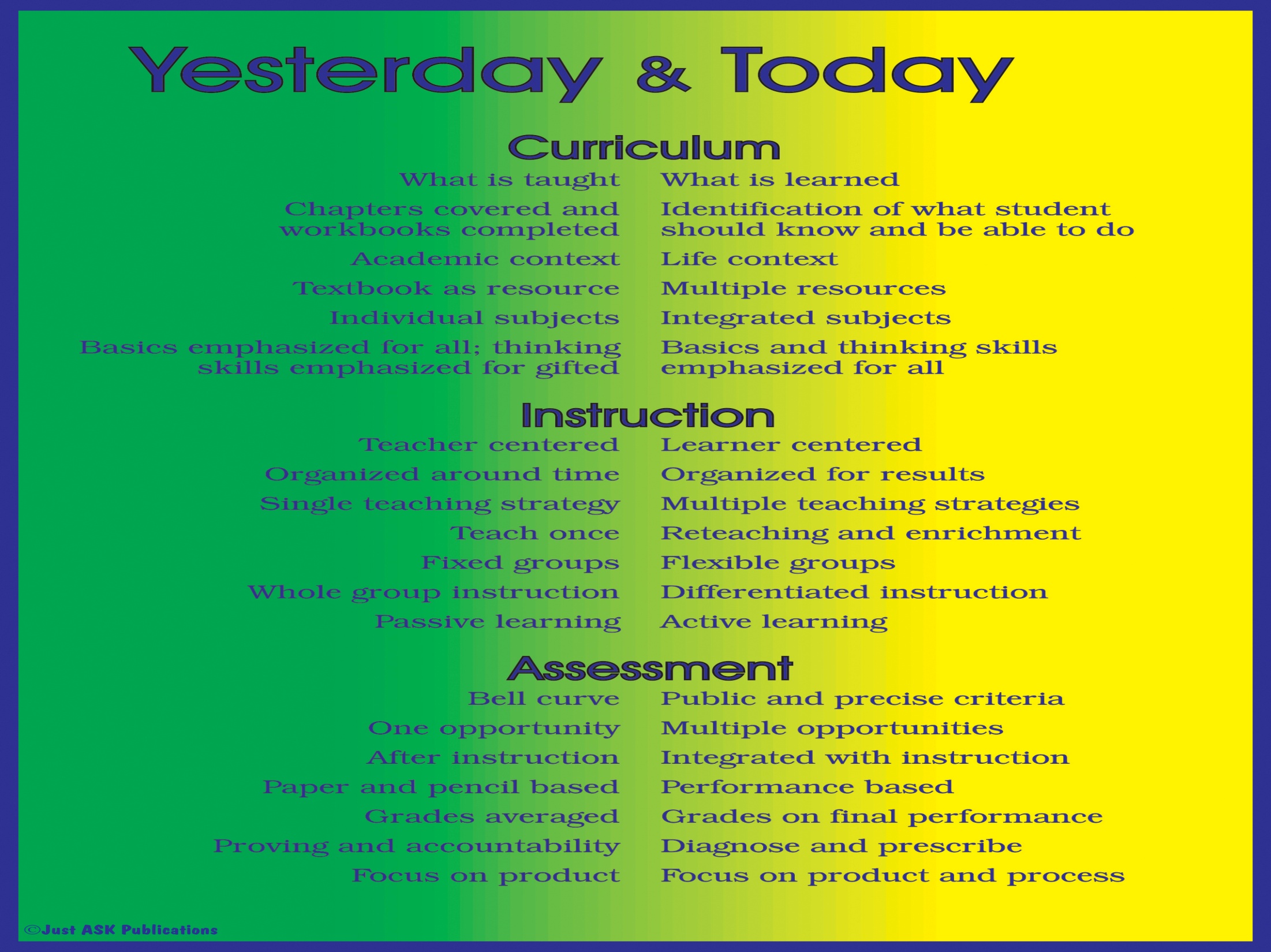 Why is math so different from when I was in school?
Have you heard this before? 

“I’m just not a math person.”
Without writing anything, try to solve this problem mentally:
500-298
What strategy did you use?
Students who are able to reason, understand and communicate their thinking develop Computational Fluency.
456 + 167
How could your child solve this problem?
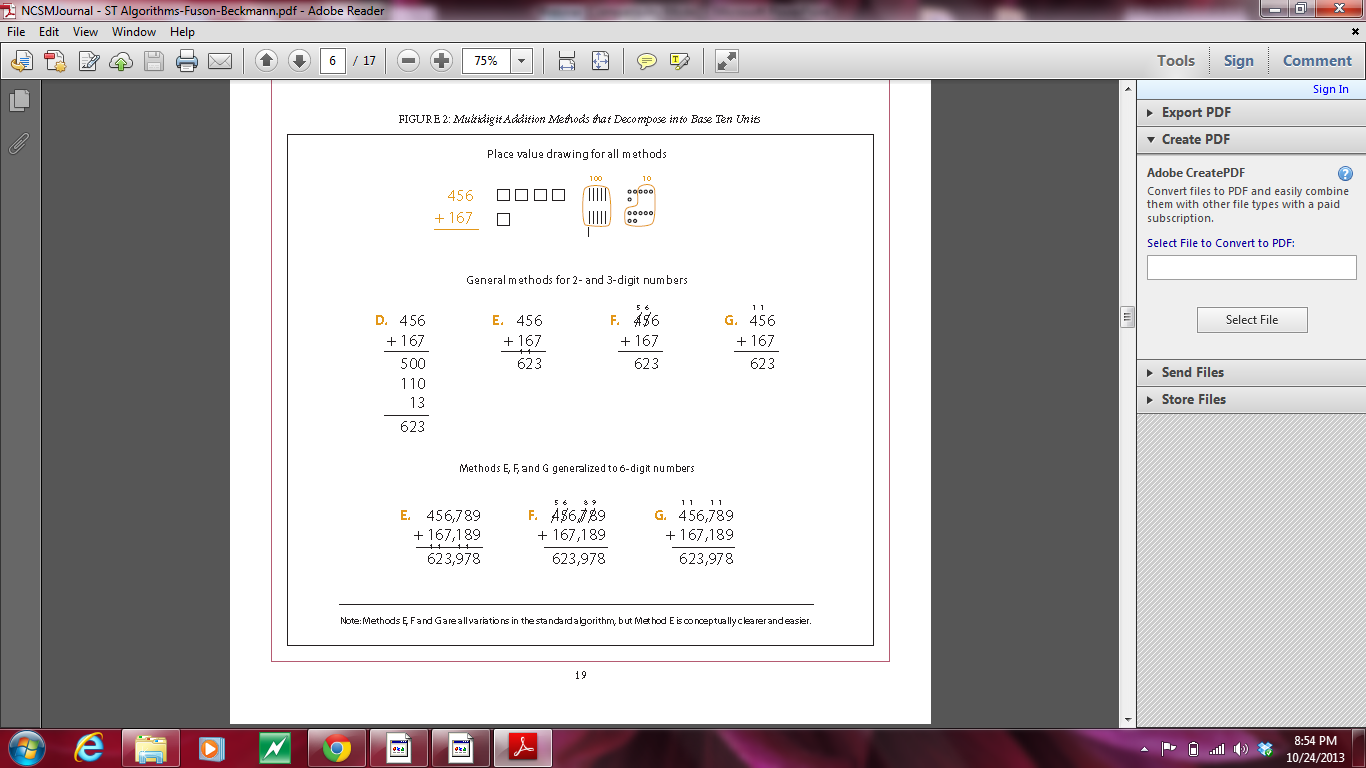 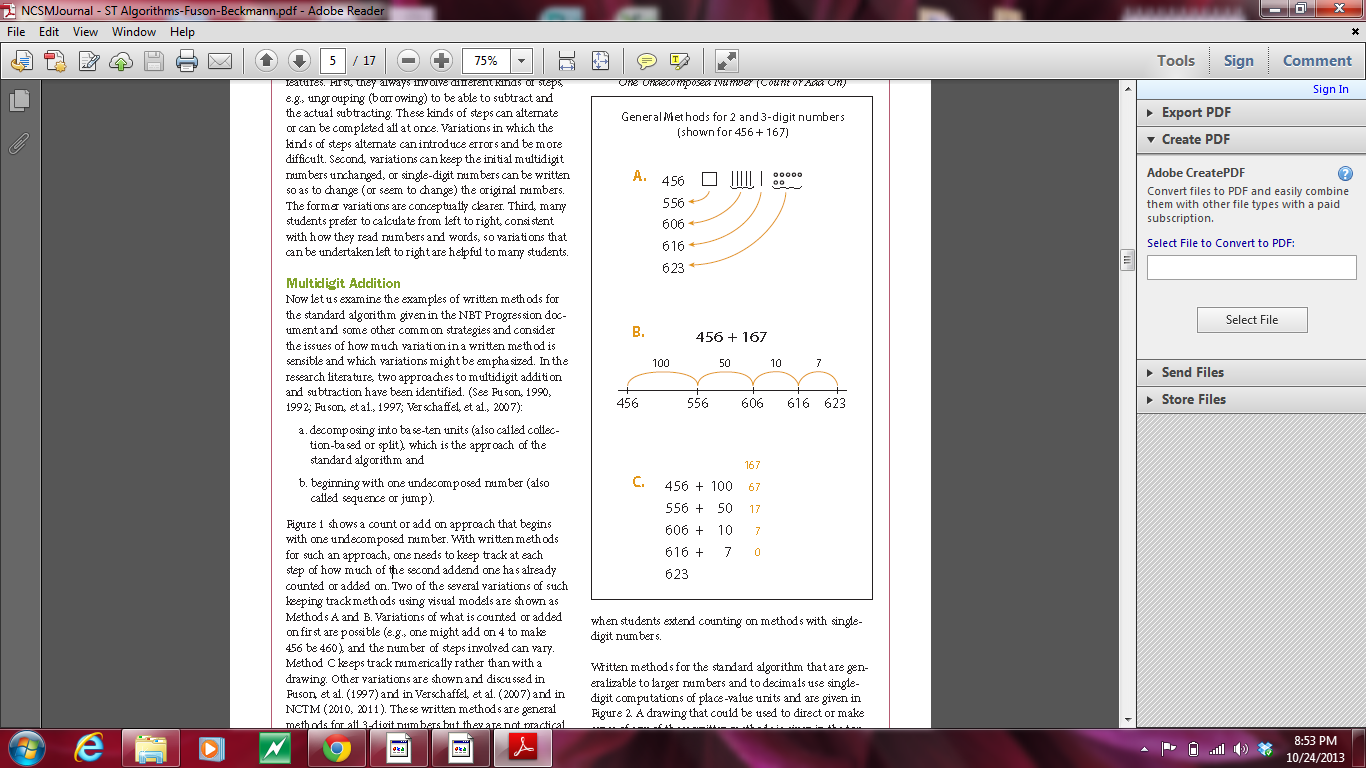 Fuson & Beckman, Standard Algorithms in the Common Core State Standards, NCSM Fall/Winter Journal, pgs. 14-30
Let’s use an open number line to solve 46 + 38.
46 + 38Now try using base-ten blocks.
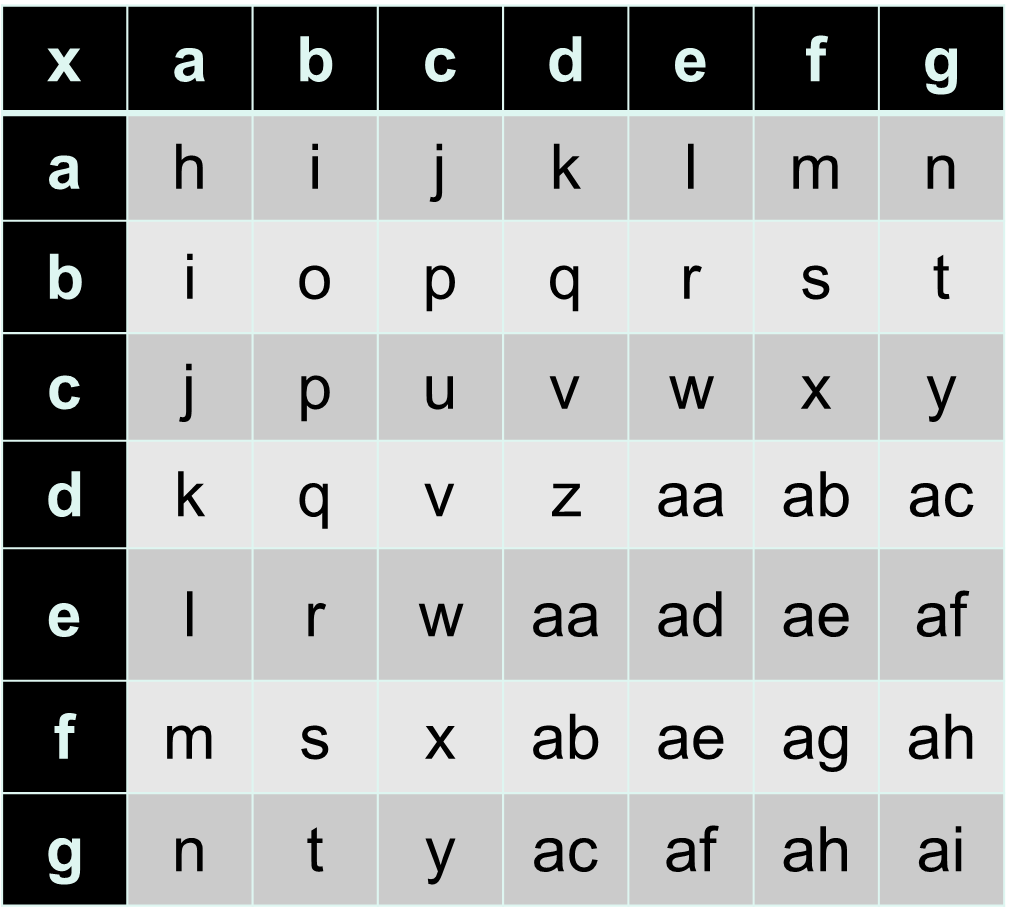 What about multiplication?
A student who is weak in number sense and doesn’t understand the relationship between numbers can make addition or multiplication drills to be as meaningless as this chart.
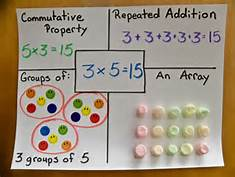 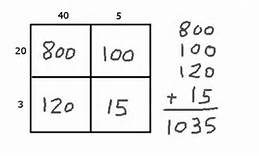 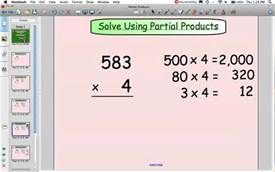 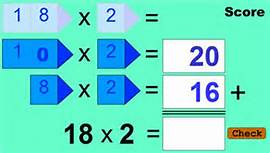 Try Doubling and Halving
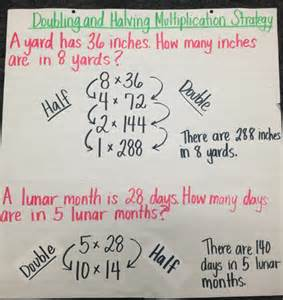 4 x 12
25 x 6
8 x 7
Multiplication Strategies 
can support Division Strategies
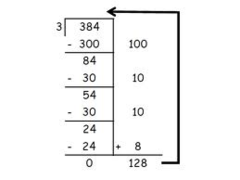 Partial Quotients
Need some digital resources?
Visit my Parent Resource web page!
Let’s try some math games!
Thank you for coming today.  Are there any questions?